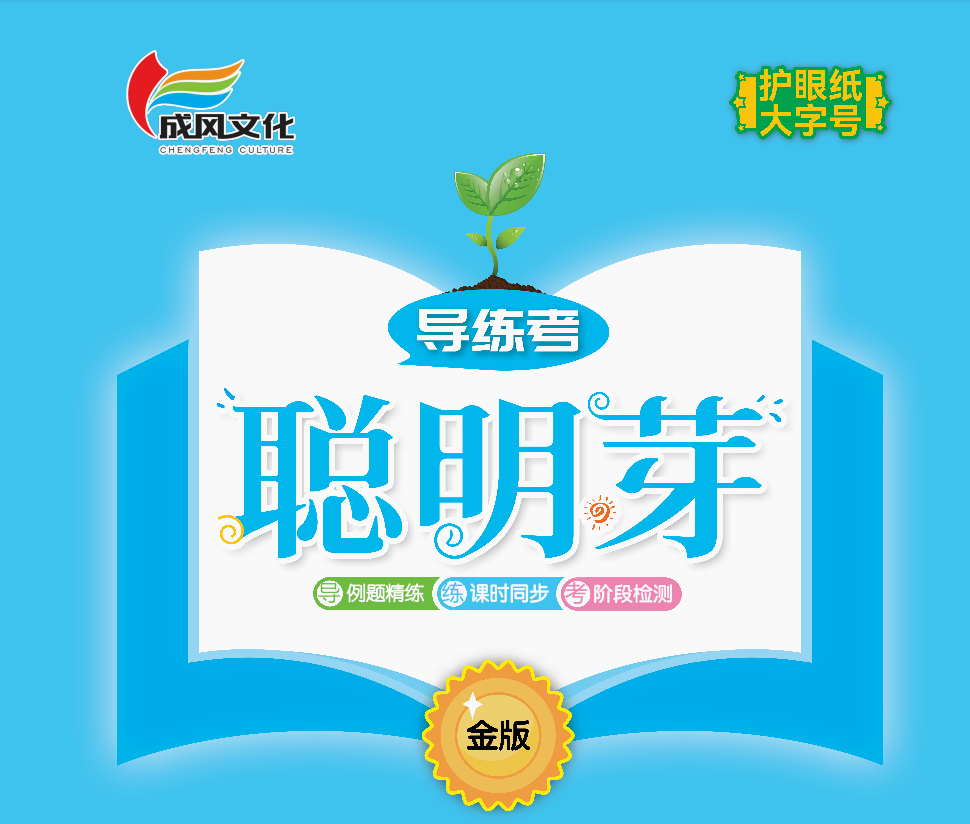 第五单元 100以内的笔算加、减法
   第1课时  笔算加法（1）
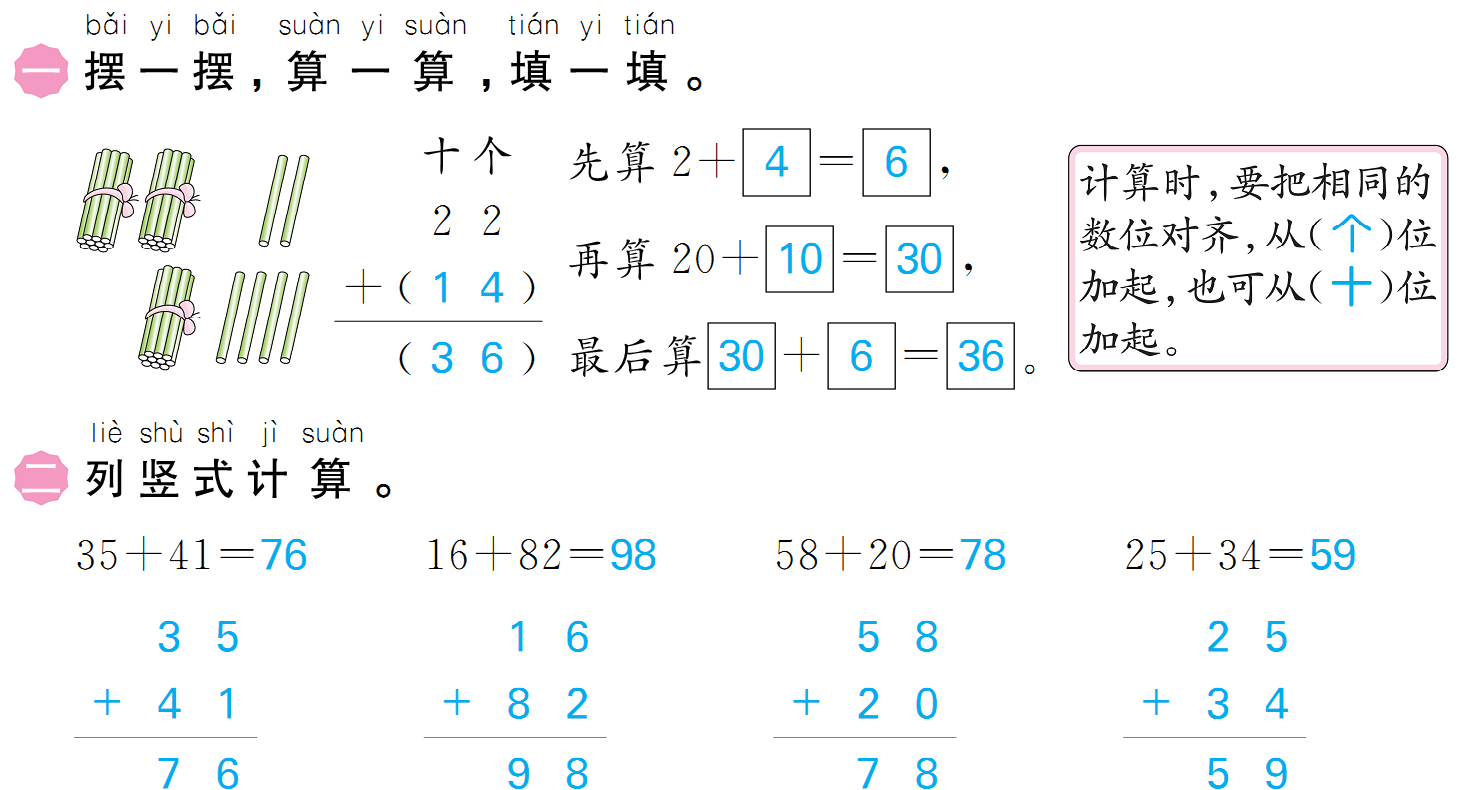 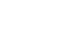 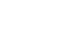 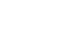 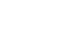 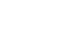 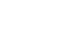 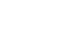 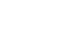 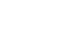 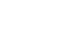 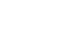 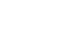 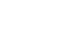 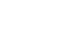 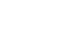 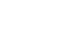 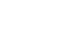 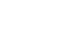 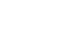 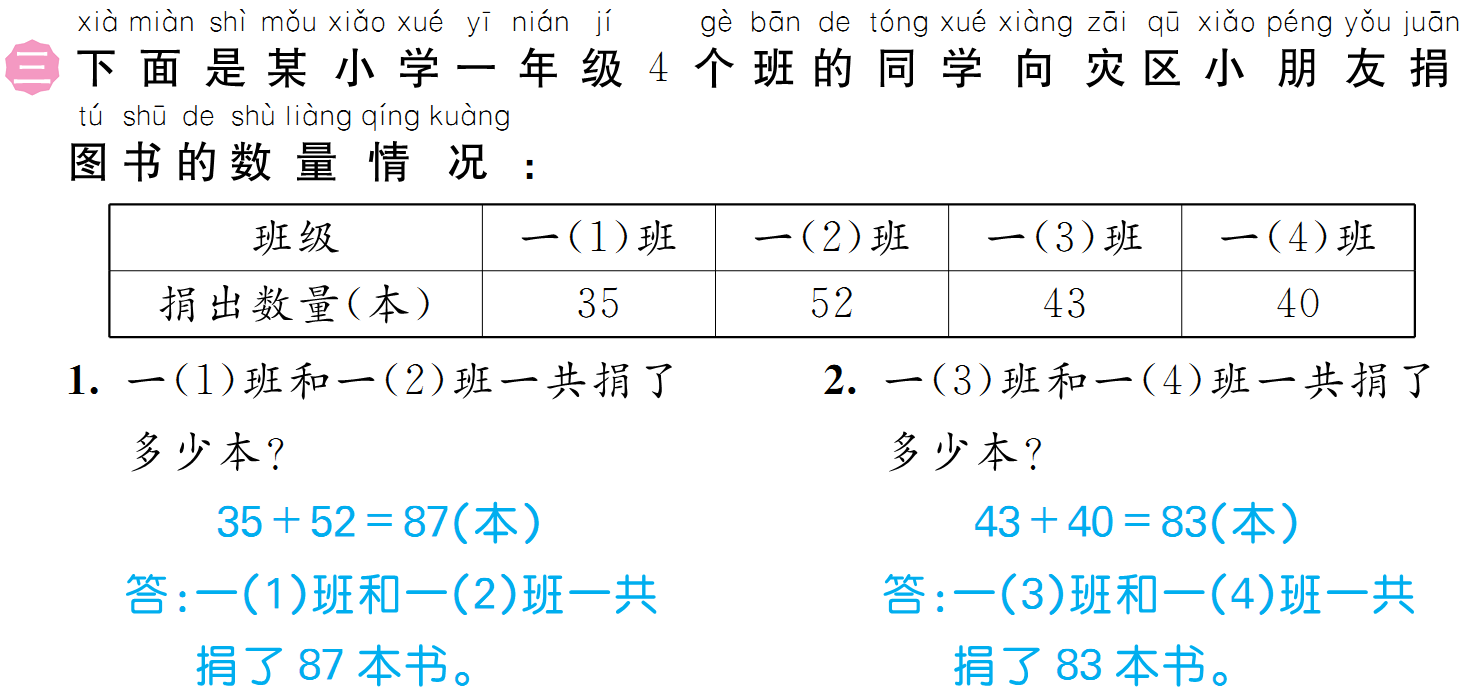 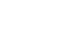 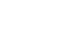 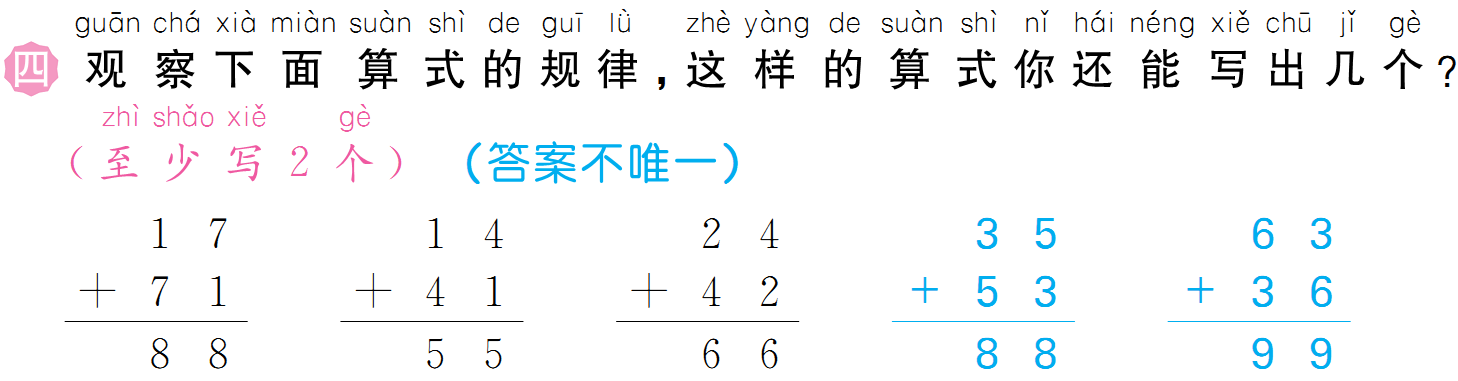 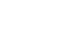 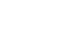 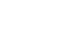 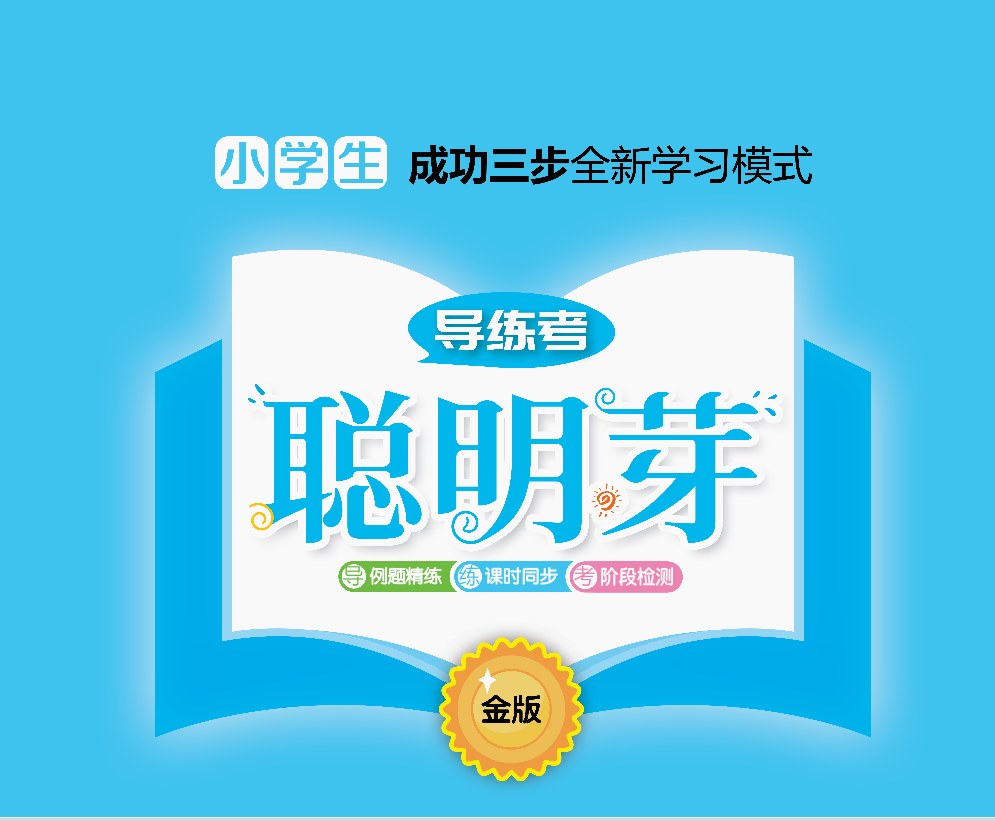